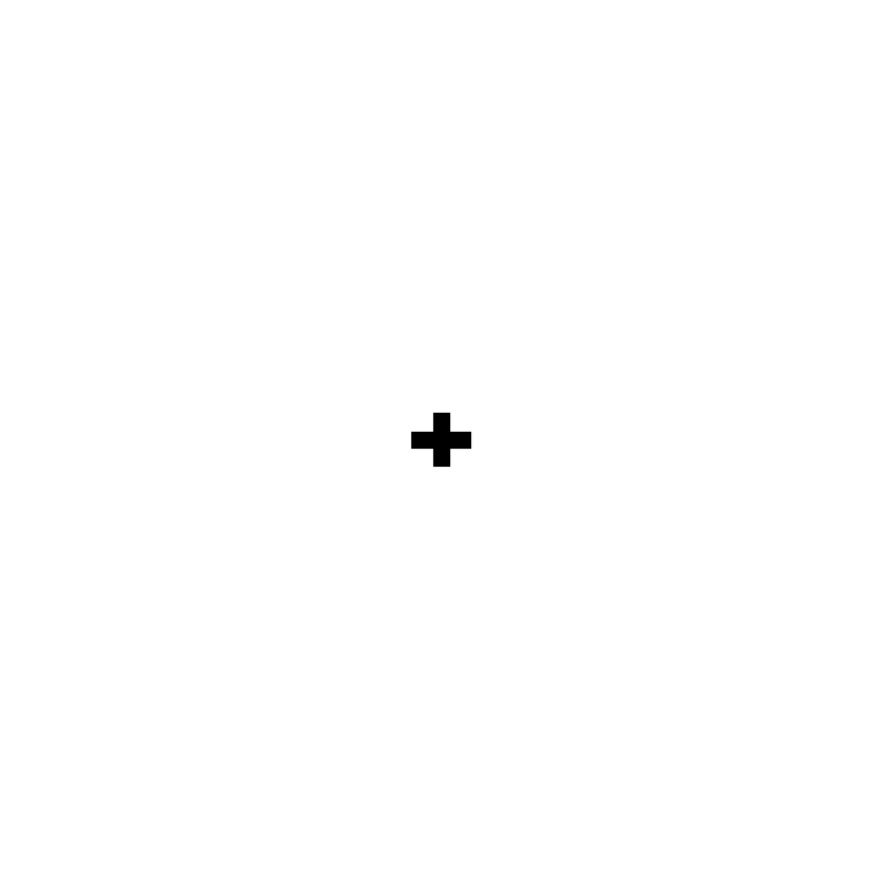 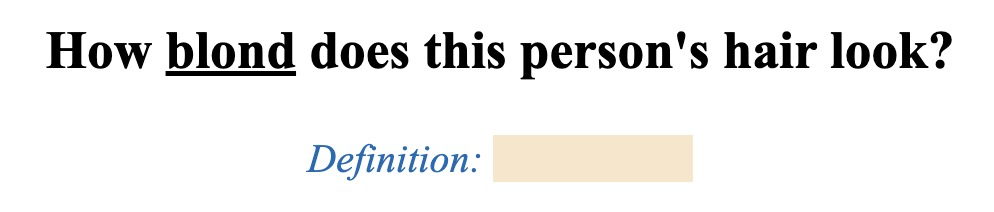 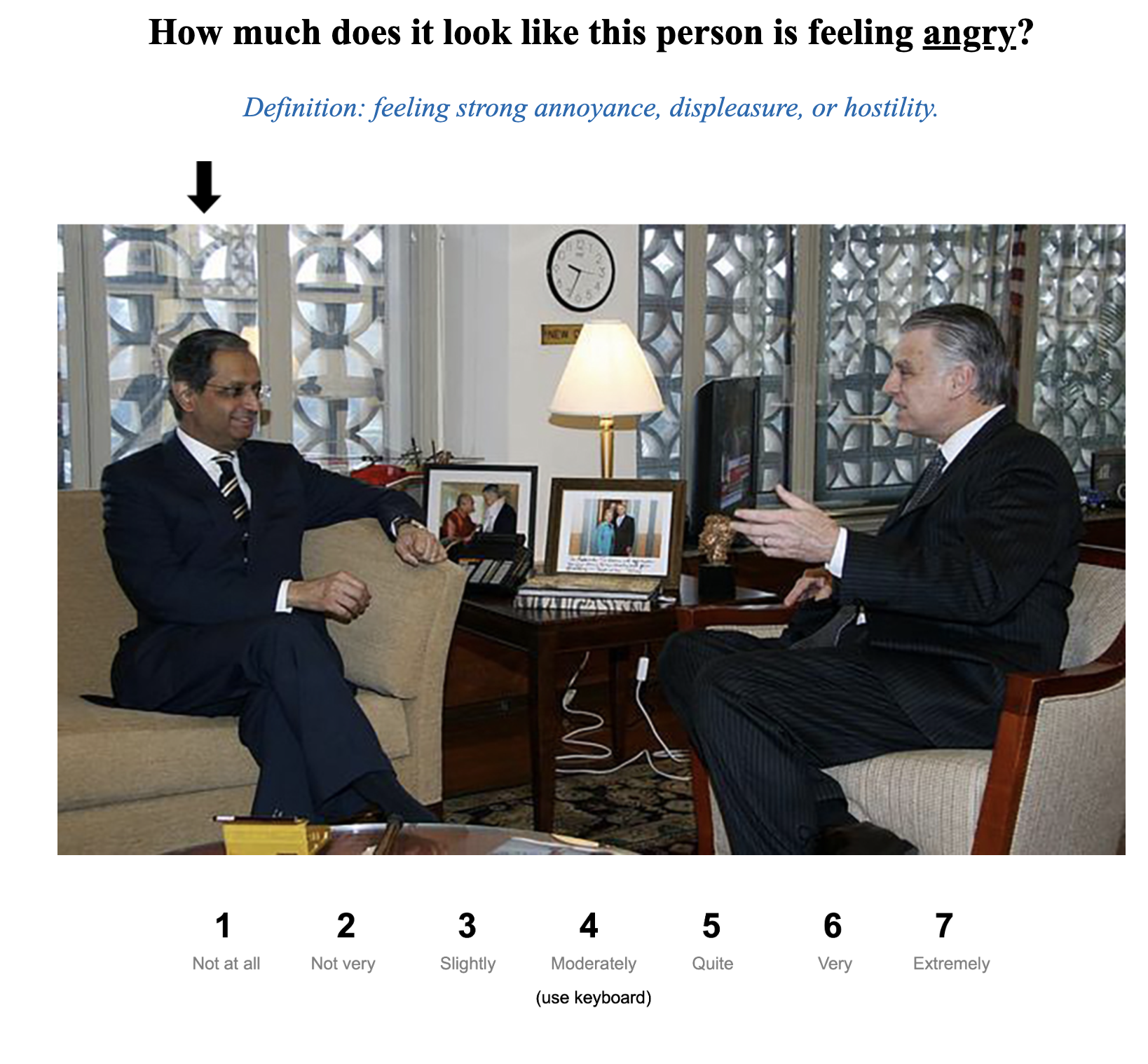 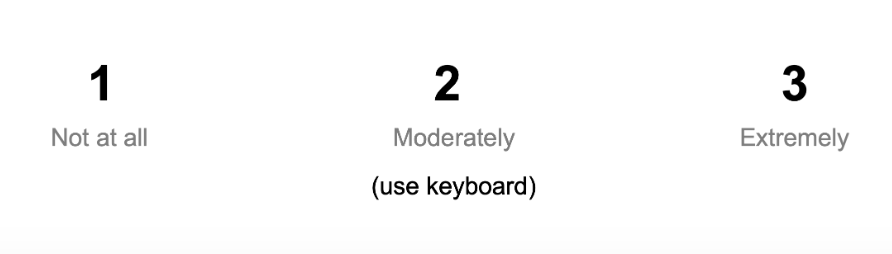 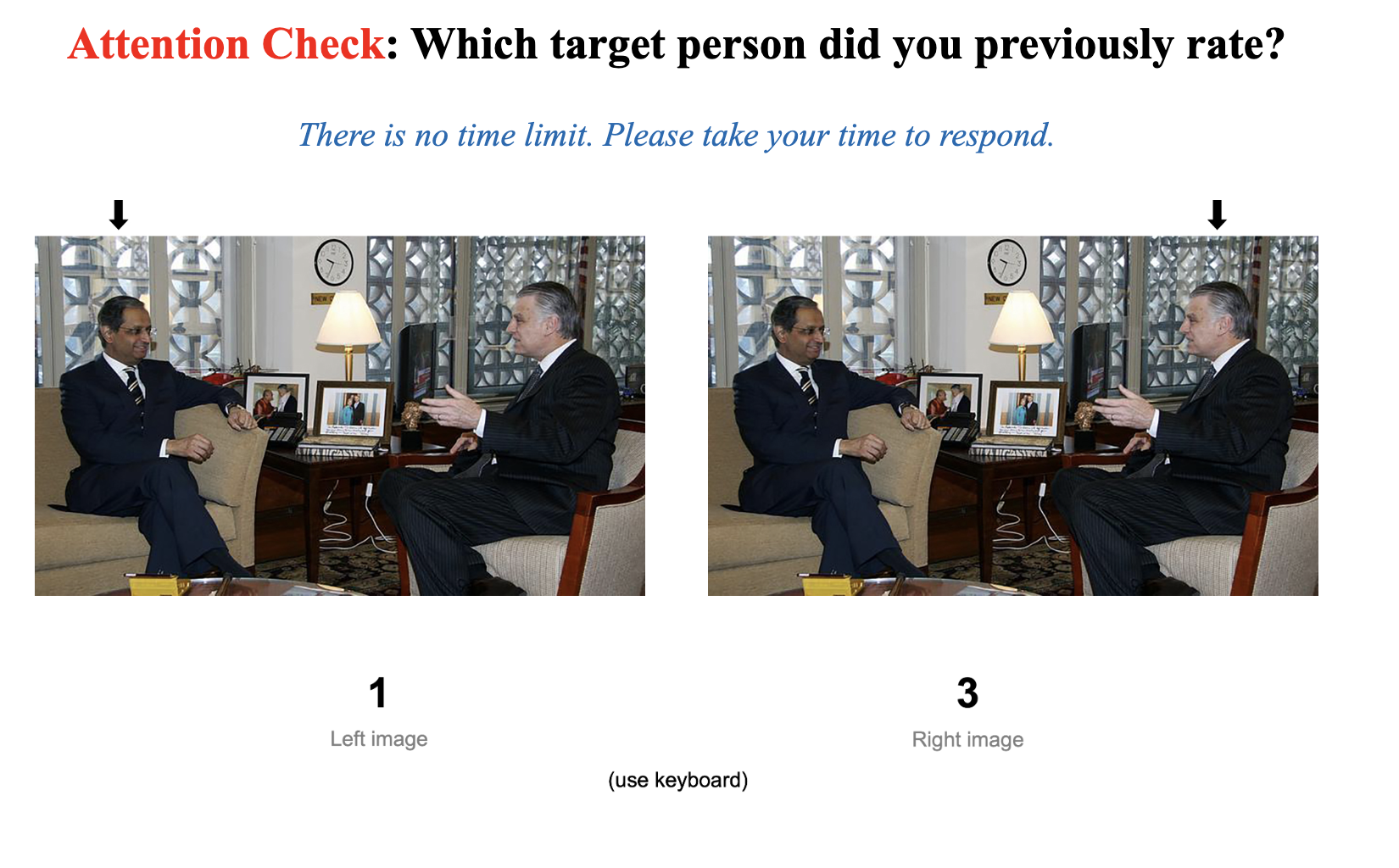 1
2
3
Not at all
Moderately
Extremely
(use keyboard)
1
3
Left image
Right image
(use keyboard)